Wiskunde
Welke variant moet ik kiezen?
Wiskunde A, B, C, D
Welke wiskunde wordt aangeboden?
Is de ene wiskunde moeilijker dan de andere wiskunde?
Zijn er eisen om een soort wiskunde te kiezen?
Wat kan ik met al die verschillende wiskundes?
Kan ik meer soorten wiskunde kiezen?
Is wiskunde verplicht in ieder profiel?
Wiskunde in de onderbouw/bovenbouw
Moet ik een grafische rekenmachine aanschaffen?
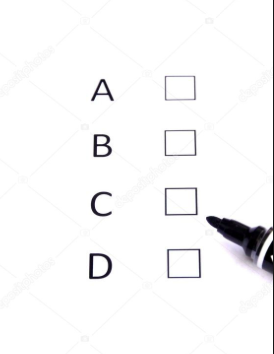 Wiskunde is verplicht
In ieder profiel wordt wiskunde gegeven

Cultuur & Maatschappij: 	wiskunde A of C
Economie & Maatschappij:	wiskunde A of B (+D)
Natuur & Gezondheid:	wiskunde A of B (+D)
Natuur & Techniek:	wiskunde B (+D)
Wiskunde A
Verbanden zien en begrijpen. 
Goed kunnen lezen en interpreteren van grafieken en tabellen 
Eenvoudige formules herkennen bij grafieken en tabellen. 
Leren rekenen aan formules. Zoals antwoord geven op de vraag: ‘Hoe steil loopt een groeicurve? 
Statistiek 
Hoe haal je uit een grote hoeveelheid data relevante informatie? 
Het leren begrijpen van onderzoeksresultaten en daar zinnige conclusies uit leren trekken. 
Kansrekening / Telproblemen 
‘Hoe groot is de kans dat je een tennispartij wint, als je niet eerder van deze tegenstander hebt gewonnen?’
Waarom wiskunde A
Wiskunde A op het vwo bereidt voor op een universitaire studie in de richtingen:

Economie
Gezondheid
Milieu
Psychologie
Sociale studies
Wiskunde C
Overlappende onderwerpen met wiskunde A 
Verbanden 
Statistiek 
Kansrekening / Telproblemen 
De overlappende onderwerpen zijn over het algemeen iets makkelijker dan bij wiskunde A (minder letterrekenen, geen logaritmen, geen afgeleide bepalen)
Logisch redeneren
Redeneringen opbouwen: als stelling 1 en 2 allebei waar zijn dan volgt hieruit dat ….
Vorm en ruimte
Verhoudingen, aanzichten en perspectief
Waarom wiskunde C
Wiskunde C op het vwo bereidt voor op een universitaire studie in de richtingen:

Gedrag en Maatschappij
Rechten
Kunst en Cultuur
Talen
Wiskunde B
Werken met functies en formules 
Functievoorschriften opstellen, formules algebraïsch herleiden en met elkaar te vergelijken
Gedrag van een functie beschrijven en bewijzen
Technieken zoals differentiëren en integreren 
Kennis over (natuurkundige) functies
Meetkunde
Rekenen met vectoren
Algebraïsche meetkunde (rekenen met meetkundige figuren zoals cirkels en driehoeken)
Waarom wiskunde B
Wiskunde B op het vwo bereidt voor op een universitaire studie in de richtingen:

Techniek
Scheikunde
Natuurkunde

Bij sommige universitaire studies moet je wiskunde B hebben of wordt het sterk aangeraden (o.a. econometrie, wiskunde)
Extra eisen wiskunde B
Wiskunde B is een pittig vak waarvoor je de wiskunde uit de onderbouw goed moet beheersen

Positief advies van je docent
Een 7 voor wiskunde in de 3e klas
Vooral de bereidheid om veel te oefenen, want wiskunde B is niet extreem moeilijk, maar wel hard werken.
Wiskunde D
Achtergronden bij de wiskunde
Vanaf 5e klas, keuzevak (kan bij NT profiel ook als profielvak)

Getaltheorie (oneindigheid, talstelsels, complexe getallen)
Statistiek
Meetkunde (constructies, bolmeetkunde)
Lineaire algebra
Keuze onderwerpen

Presentaties, groepsopdrachten en toetsen
Geen centraal examen
Wiskunde
Iedereen moet wiskunde kiezen op het vwo
Wiskunde behoort samen met Nederlands en Engels tot de kernvakken
Keuze voor wiskunde hangt samen met profiel en beroepskeuze
Wiskunde A of C is geen wiskunde voor dummy’s
Wiskunde is zelden een aangeboren talent, wiskundig talent verkrijg je door oefenen, oefenen en nog meer oefenen
Aanwezige boeken voor wiskunde A, B en C geven beeld van wiskunde 
Voor iedere wiskunde moet je altijd een grafische rekenmachine aanschaffen (wij adviserenTI-84 CE-T)
Vragen?
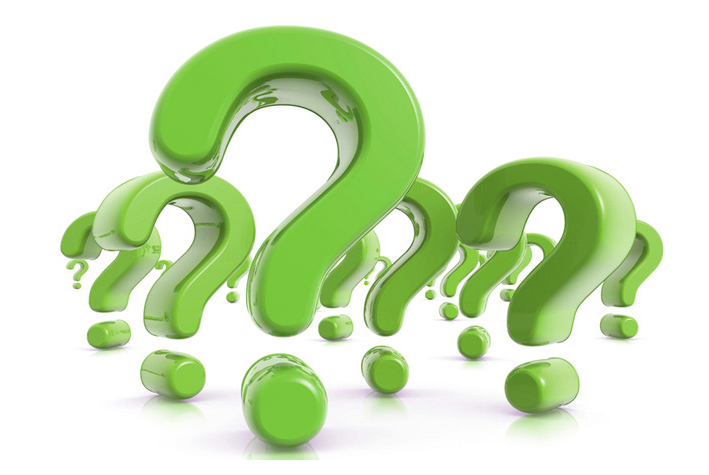